Aims and objectives
Introduce the aims and objectives for the session.
Explain how to draw a break even graph by using a new example. 
Calculate the break even point and draw a new graph. 
Show a YouTube video on break even. 
Answer the break even quiz questions. 
Calculate the break even point and express this on a graph using a new example. 
Recap the aims and objectives for the session.
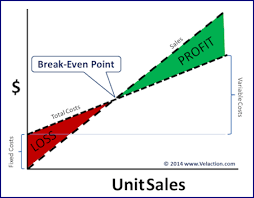 Break even scenario example
Claire’s Hairdressers  

1)	You are required to calculate the breakeven point for the example below and express this on a graph (10)
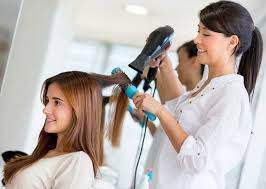 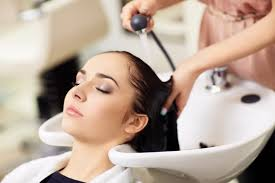 Claire's hairdressers financials
The costs he has researched are as follows:

Insurance and road tax - £450 per month; 
Van rental - £500 per month,
Utility bills - £1,000 per month 
Average cost of each item £5.00; 
Salaries - £1,800 per month; 
loan repayment £1,000 per month for twelve months.
Rent for the shop - £750 per month 

His market research indicates that each item will have an average sales price of £15.00.
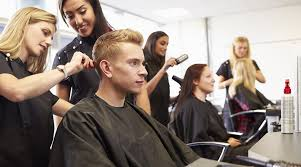 Fixed costs calculation
Fixed costs 

Insurance and road tax £450 per month; 
Van rental - £500 per month,
Utility bills - £1,000 per month 
Salaries - £1,800 per month; 
loan repayment £1,000 per month for twelve months.
Rent for the shop - £750 per month

Total fixed costs -  £5,500
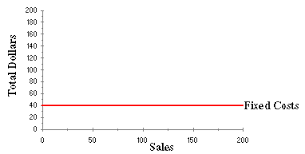 Variable costs and sales revenue
Variable costs 

Average cost of each item £10.00; 
Total Variable costs - £5.00 per item 

Sales revenue

£15 per item
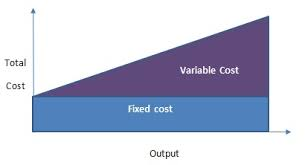 Break even formula
Break-even output =         Fixed costs 
                                     Contribution per unit.



Contribution per unit = Selling price – Variable costs (per unit)
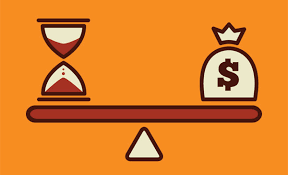 Break even calculation
Break even in units = £5,500 
                                      £15 - £5

Break even in units = £5,500 / 10
                                    
Break even in units = 550 items
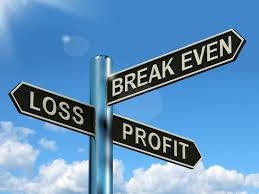 BE graph calculations
Fixed costs 

Plot horizontal on graph
 
£5,500
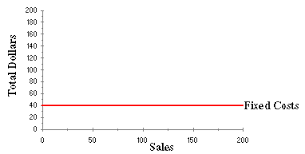 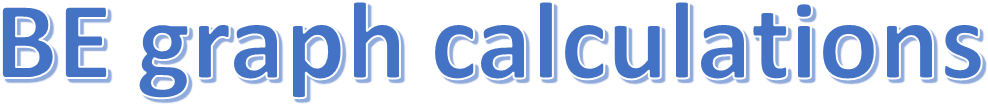 Variable costs 

Plot vertical on graph 

Number of units x variable costs 
= Variable cost per number of units 

Point 1 – Zero 
Point 2 - 800 = 800 x 5 = 8,000
Point 3 – 1,200 = 1,200 x 5 = 12,000
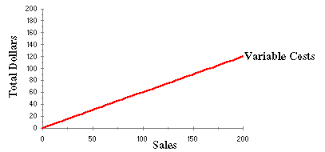 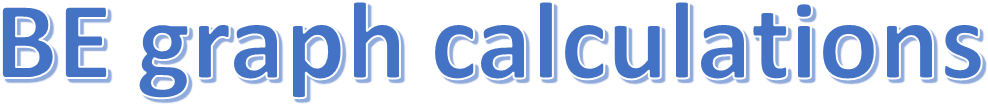 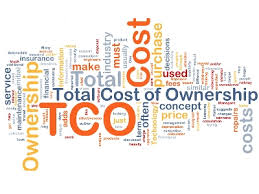 Total costs 

Plot vertical on graph 

Total costs = Fixed costs + variable costs at selected number of units 

Point 1 – Fixed costs 
Point 2 – Units – 800 = 5,500 + (800 x 5) = £9,500
Point 3 – Units – 1,200 = 5,500 + (1,200 x 5) = £11,500
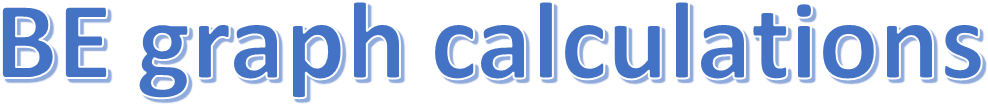 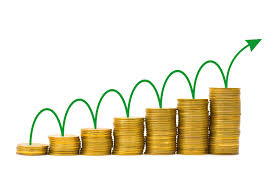 Revenue 

Plot vertical on graph – Why? 

Revenue = quantity sold x selling price

Point 1 – Zero 
Point 2 -  800 x 15  = £12,000
Point 3 – 1,200 x 15 = £18,000
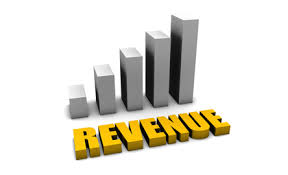 Break even point
Breakeven point - Where profit line and total costs line intersect.

Plot and join up revenue and output. 



NOTE : Make sure each are in correct place. 

TIP : PLOT DOTS ON GRAPH FIRST TO MAKE SURE LINES UP
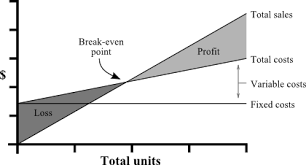 Draw break even graph
Draw Break even graph on board and in books.
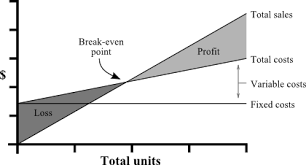 Activity 5
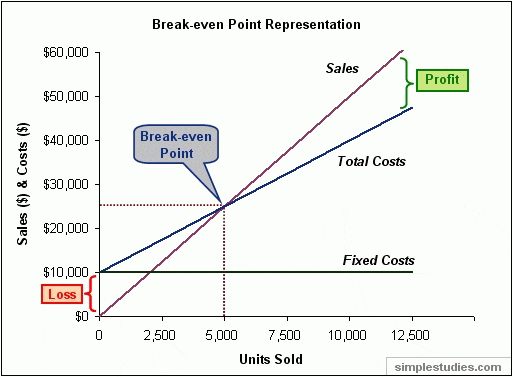 Task: 

Calculate the breakeven point. 

Draw a break even graph. 

Calculate the profit and loss. 


Time: 30 mins and 5 mins discussion.
YouTube video
https://www.youtube.com/watch?v=TLOo2mY6FIw
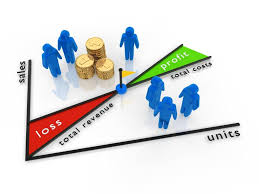 Activity 6
Task:

Break even quiz questions 





Time: 15 mins
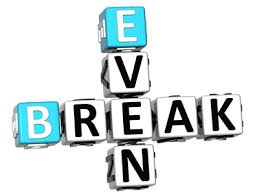 Activity 7
Task: 

Calculate the breakeven point. 

Draw a break even graph. 

Calculate the profit and loss. 

30 mins and 5 mins discussion.
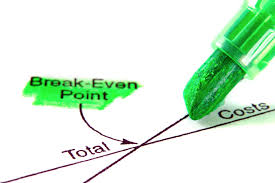 Break even graph questions
What is the break even formula?

The break even is point is when lines ………………………… cross ?

The horizontal axis are marked?

The vertical axis are marked?

The Fixed costs line is ? Why?
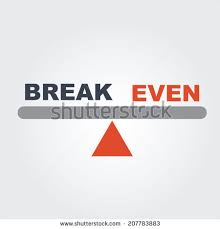 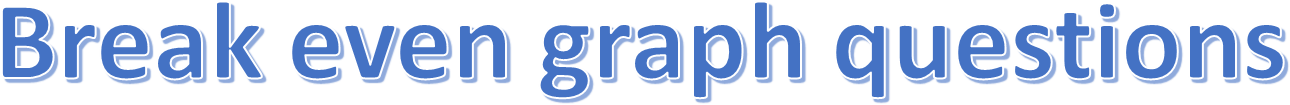 6) The Variable cost line is ? Why?

7) The total cost line starts from ? Why ?

8) The revenue line starts from ?

9) The break even point is marked where on the graph?

10) Why is it important to always give your graph a heading?
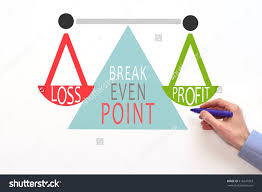 Aims and objectives
Introduce the aims and objectives for the session.
Explain how to draw a break even graph by using a new example. 
Calculate the break even point and draw a new graph. 
Show a YouTube video on break even. 
Answer the break even quiz questions. 
Calculate the break even point and express this on a graph using a new example. 
Recap the aims and objectives for the session.
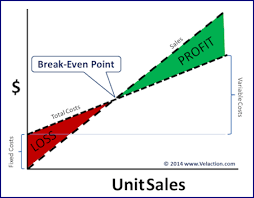